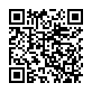 动手，拒绝焦虑！
文科生的 Linux 内核贡献之旅
白铭骢
01
前言
今日要点
课题主旨
开源软件和开源社区的建设源自于每个人的行动
开源贡献的形式多种多样，且大多源自于日常遇到的问题和需要
我的案例
从未接受过系统性计算机教育和培训，经验几乎完全来自十余年的社区工作
具体到内核，我的贡献经验不多于一年
视角问题
我的主要工作经历在社区运营而非技术研发，但我的参与“资历”确实较长
参考价值（远远）低于启发价值
无意证明自己的参与深度抑或经历的可复制性
我只想鼓励各位放下恐惧与焦虑，拥抱行动与实践
01
前言
自我介绍
白铭骢
安同开源社区贡献者、安同 OS 维护者
外号：“特首”、果冻、白总（别）、...
学业与“专业训练”经历
中国现代史、俄语专业毕业
2011 创办安同开源社区，期间组织安同 OS 维护工作
补丁整理、代码审阅、本地化、...
2024 年学业中断偶然入行
发行版与社区运营
01
前言
Linux 内核
万物之源
由 Linus Torvalds 发起的自由软件内核项目
各“Linux 操作系统”、Android、Chrome OS 的核心组件
也是几乎所有国产操作系统使用的内核
参与方
各硬件与软件厂商、支持全职开发者的基金会和组织
驱动维护者、安全与代码研究人员、文档与本地化工作者
以及发现问题后尝试研究并提交修复、改进补丁的业余爱好者
臭名昭著的“殿堂”
缘由：具有核心地位的开源项目，往往令人心生畏惧
个人：Linus Torvalds 及部分从说话直接到苛刻待人的维护人员
恶果：对项目参与者的能力甚至道德要求产生近乎神化的认识
01
前言
概念与关键词
内核上游
今天讨论的参与场所是由 Linux 基金会运营、Linus Torvalds 直接管理的Linux 内核源码树
子系统
简单地说，Linux 各“组件”或维护方向
如：PCI 子系统、USB 子系统、DRM/GPU 子系统
有时精确到厂商驱动，如 AMD 公司职工维护的 amdgpu 驱动
邮件列表
Linux 内核开发中一切补丁提交、评审及其他沟通工作的场所
一般基于子系统划分板块 (subspace)
01
前言
概念与关键词
维护者
Linux 各子系统负责评审、合入补丁的人员
也有负责发布职责的人员，如负责主线版本发布的 Linus Torvalds
负责 LTS 及稳定 (stable) 分支评审和发布管理的 Greg KH 和 Sasha Levin
主线
广义：前面提到的上游源码树中的代码（包括各维护分支）
狭义：版本管理意义上，首个分支版本（如 6.14）及其测试版本（-rc）
主线化：将本地的内核修改（补丁）提交子系统、分支（如 stable）邮件列表
经由相关子系统或分支维护者评审通过合入后，修改即“主线化”了
回合 (Backport)
将基于某一更新分支（往往是 master 及 stable 主线）的更改移植到维护中的其他分支（如从 master 回合至 linux-6.6.y 分支）
02
内核贡献
如何参与内核贡献？
问题驱动（常见思路）
我希望解决 Linux 内核中存在的什么问题？
抑或：我希望通过参与内核锻炼什么能力、获得什么资历？
寻找方向：可“深”可“浅”
如同开源软件生态中的分工一样，Linux 内核也有许多贡献渠道
除了“给内核写驱动”这种创造性工作之外，实际上还有许多参与方式
尤其是对于技术上尚未掌握“核心科技”的朋友们：
子系统文档审阅校对、翻译
针对信息、输出错误，及编译器警告和错误的修复
针对机型特定问题提交（尤其是内核中已经有记录在案、有规律的）规避
挑战自我：针对硬件驱动实现原理，根据规格文档提交修复
02
内核贡献
文科生的贡献之旅
从去年八月开始...
Loongarch: KVM: Add KVM hypercalls documentation for LoongArch
为龙架构 KVM Hypercalls 新增内核文档（提供语法修缮建议）
drm: amdgpu: fix comment about amdgpu.abmlevel defaults
修正 amdgpu.abmlevel 参数的描述说明（-1 对应“自动”而非“禁用”）
ASoC: amd: yc: fix internal mic on Xiaomi Book Pro 14 2022
修复 Xiaomi Book Pro 14 2022 麦克风不可用的问题
iommu: intel: apply quirk_iommu_igfx for 8086:0044 (QM57/QS57)
修复 Intel QM57/QS57 芯片组设备在启用 Intel VT-d 后出现图形卡顿和随机重启复位的问题（联想 ThinkPad X201/X201s）
platform/x86: hp-wmi: mark 8A15 board for timed OMEN thermal profile
修复 HP OMEN 8 (2022) 上功耗释放错误受限的问题
02
内核贡献
文科生的贡献之旅
scripts: install-extmod-build: add missing quotation marks for CC variable
修复 v6.14 开始 install-extmod-build 脚本未正确为 CC 变量加引号的问题
platform/x86: thinkpad_acpi: Add battery quirk for ThinkPad X131e
修复联想 ThinkPad X131e 未能正确报告电池电量的问题
drm/xe/regs: remove a duplicate definition for RING_CTL_SIZE(size)
修复 Intel xe 驱动中对 RING_CTL_SIZE(size) 的重复定义
MAINTAINERS: remove undeliverable entries in RADEON and AMDGPU DRM DRIVERS
删除 radeon 及 amdgpu 驱动中已不可达的维护者邮箱地址
drm/xe: enable driver usage on non-4KiB kernels
修复 Intel xe 驱动在非 4KiB 内核分页平台（如龙架构）上不可用的问题
02
内核贡献
文科生的贡献之旅
这些补丁修了什么？如前面提到的几个路径
子系统文档审阅校对、翻译
针对信息、输出错误，及编译器警告和错误的修复
针对机型特定问题提交（尤其是内核中已经有记录在案、有规律的）规避
针对硬件驱动实现原理，根据规格文档提交修复
我是如何找到这些贡献机会的？
被动信息：关注 Linux 内核邮件列表中我感兴趣的部分
发行版维护过程中主动或被动发现的问题
在龙架构和非主力机器上安装时遇到的问题（最常见的一类）
用户使用需求（如在龙芯上使用 Intel 独显进行视频剪辑、游戏娱乐）
测试内核更新时发现的问题
新购入的设备
02
内核贡献
贡献门槛
第一步：找到兴趣点或需要解决的问题（问题意识）
第 2-N 步：学习掌握基本技能、耐心学习流程、练习与试错
所需技能
对日志的解读和代码定位（基础 C 语言能力）
查阅邮件并定位引入过程、原因和可能后果（英语阅读能力、基础 Git 命令）
在必要时进行二分排查（Git 二分命令 - git bisect）
英文与正式邮件书写（收件人、抄送、回复格式、.mbox 导入等）
流程与规范资料
提交补丁：如何让你的改动进入内核（内核上游文档）
提交内核补丁的两个途径
使用 b4 代理或使用 git send-email（简要文档）
时间关系，今日不作演示，仅展示思路和成品（欢迎私下联系）
02
内核贡献
令人胆颤？
其实还好！
摸着石头过河：无需一下掌握所有的技能
开卷考试：邮件列表沟通（包括评审）节奏往往较慢，不用急
尤其对于业余新手来说，更不用急于完成编写提交流程
演示一下
我们来预演一个华硕 F441U 的一则稳定问题
Realtek RTL8723BE 网卡频繁报 PCIe AER（高级错误报告）
频率极高以至于影响正常使用，甚至可能导致死机
理想的入门案例：
涉及编码量较少，着重于信息收集
属于机型特定规避，内核中有较为成熟的机制可以直接利用
驱动维护较为活跃，维护者较为友好
02
内核贡献
问题历史：上游介入前
这一问题实际上早在 2016 年就有用户报告，为华硕 Skylake 机型
[SOLVED] RTL8723BE WiFi&BT Card and Intel Skylake problem
真的已经“解决 (solved)”了吗，非也！
用户一开始根本无法使用该网卡：网卡被 asus-nb-wmi 驱动错误屏蔽
而后，用户报告网卡速率异常低，但并未在意
2016 - 2023 年：许多关于性能的零星报告，均为华硕 6 - 7 代机型
用户开始发现内核日志 (dmesg) 中有大量 PCIe AER 报错，每秒数条
亦有用户指出机器性能异常低，不止是网卡
有社区好友指出可以通过禁用 PCIe ASPM（主动状态电源管理）解决问题
即 pcie_aspm=off 内核参数
在绝大多数情况下被当作了最终解决方法
真的足够好吗？这基本相当于禁用了整台机器的 PCIe 电源管理！
02
内核贡献
问题历史：上游介入与用户报告
2023 年，社区好友 Jian-Hong Pan 在内核问题追踪系统报告了该问题
还是华硕的 Skylake/Kaby Lake 机型
完全没有得到任何答复
最终自己编写并提交了补丁，在所有 Skylake/Kaby Lake 桥片上禁用了 RTL8723BE 无线网卡的 ASPM 功能
经历三版补丁审阅，未能与维护者就实现方式达成一致，最终搁置
2025 年初，用户安装安同 OS 时报告稳定性问题
无法完成安装（进度不动或死机），查阅内核日志发现大量 PCIe AER 报错（结合 lspci -tv 命令可知错误来自 0000:00:1c.5 - 对应 RTL8723BE 网卡）
查看 dmidecode（DMI 信息解析工具）及 lspci（PCI 设备查看工具），发现属于上述典型华硕 Kaby Lake + RTL8723BE 机型
发现上述补丁，但亦认同修复方式错误
02
内核贡献
行动与实验：ASPM 问题规避
根据 Jian-Hong Pan 收到的反馈
对两代处理器的所有 PCIe 桥片与 RTL8723BE 的组合进行规避过于武断
那么多使用 RTL8723BE 的设备，都有问题吗？
实际上我们是不确定的
那么我们要如何实现，才更有可能得到上游认可呢？
根据问题历史
我们只确定特定的华硕 Skylake/Kaby Lake 机型搭配该款网卡会导致问题
缩小规避范围
与其去匹配所有两代桥片的 PCI 设备 ID，我们应该匹配网卡的 OEM 设备 ID
让我们来看看 lspci 输出
02
内核贡献
行动与实验：ASPM 问题规避
03:00.0 Network controller [0280]: Realtek Semiconductor Co., Ltd. RTL8723BE PCIe Wireless Network Adapter [10ec:b723]
        Subsystem: Lite-On Communications Inc Device [11ad:1723]
        Flags: bus master, fast devsel, latency 0, IRQ 17, IOMMU group 13
        I/O ports at c000 [size=256]
        Memory at ef100000 (64-bit, non-prefetchable) [size=16K]
        Capabilities: <access denied>
        Kernel driver in use: rtl8723be
        Kernel modules: rtl8723be

网卡设备 ID：10ec:b723                                                     OEM ID（或称子系统 ID）：11ad:1723
通用 ID，所有 RTL8723BE 网卡均使用该 ID                                机型专属 ID，特定机型或网卡 OEM 版本使用的 ID
                                                                                                                     可以尽可能地匹配到对应的机型
02
内核贡献
行动与实验：ASPM 问题规避
定位网卡驱动的 ASPM 设置（drivers/net/wireless/realtek/rtlwifi/rtl8723be/sw.c）
 
static void rtl8723be_init_aspm_vars(struct ieee80211_hw *hw)
{
[...]
/* This setting works for those device with
 * backdoor ASPM setting such as EPHY setting.
 * 0 - Not support ASPM,
 * 1 - Support ASPM,
 * 2 - According to chipset.
 */
rtlpci->const_support_pciaspm = rtlpriv->cfg->mod_params->aspm_support;
}
02
内核贡献
行动与实验：ASPM 问题规避
继续挖掘默认值
 
static struct rtl_mod_params rtl8723be_mod_params = {
[...]
.aspm_support = 1,
[...]
};

这告诉我们什么？
该网卡驱动默认启用 ASPM (1)，而非根据芯片组支持探测 (2)
下一个问题，“根据芯片组支持探测”的逻辑是怎样的？
02
内核贡献
行动与实验：ASPM 问题规避
寻找 const_support_pciaspm 的赋值来源（drivers/net/wireless/realtek/rtlwifi/pci.c）
 
static void _rtl_pci_update_default_setting(struct ieee80211_hw *hw)
{
[...]
/*Set HW definition to determine if it supports ASPM. */
switch (rtlpci->const_support_pciaspm) {
[...]
case 2:
/*ASPM value set by chipset. */
if (pcibridge_vendor == PCI_BRIDGE_VENDOR_INTEL)
ppsc->support_aspm = true;
break;
[...]
}
02
内核贡献
行动与实验：ASPM 问题规避
我们目前掌握了什么信息？
RTL8723BE 网卡默认开启 ASPM，不论用户在使用什么芯片组（桥片）
Realtek 无线网卡的驱动编写者认为搭配 Intel 芯片组是一定可以开启 ASPM 的
哟，这不就有问题了吗？我们目前调试发现的问题
RTL8723BE 在华硕 F441U 这台 Intel 机型上开启 ASPM 会导致 AER 报错
这与上面二者的定义均相悖
我们该怎么办？
以严谨为原则最小化规避该问题
我们目前知道问题的根源是网卡，因此应该从网卡设备上进行规避
写代码！
另注：记住上面的信息，这是我们后续编写正文需要的证据
02
内核贡献
行动与实验：规避代码
根据第一点认识我们知道，默认开启 ASPM 不可取
因为我们手上的机型开启网卡 ASPM 会导致问题
根据现有惯例，ASPM 的机型 + 网卡型号匹配特判并非在具体型号的驱动内完成
而是在 rtlwifi 驱动的共享 PCI 支持代码 (pci.c) 中，如下例
 
pcie_capability_read_word(rtlpci->pdev, PCI_EXP_LNKCTL, &init_aspm);
if (rtlpriv->rtlhal.hw_type == HARDWARE_TYPE_RTL8192SE &&
    ((u8)init_aspm) == (PCI_EXP_LNKCTL_ASPM_L0S |
 PCI_EXP_LNKCTL_ASPM_L1 | PCI_EXP_LNKCTL_CCC))
ppsc->support_aspm = false;

“如匹配到 RTL8192SE 及支持 PCIe ASPM L0s/L1 及 CCC 支持的平台，则禁用 ASPM”
02
内核贡献
行动与实验：规避代码
根据这个例子，我们将对 rtlwifi/pci.c 进行修改
前面我们知道，华硕特定机型的 RTL8723BE 网卡带有特殊 OEM/子系统 ID
而前面提到的数个报告中的子系统 ID 均与手上 F441U 的相同 (11ad:1723)
那么补丁的内容便是“为子系统 ID 为 10ec:1723 的 RTL8723BE 禁用 ASPM”
 
static void _rtl_pci_update_default_setting(struct ieee80211_hw *hw)
{
[...]
+	if (rtlpriv->rtlhal.hw_type == HARDWARE_TYPE_RTL8723BE &&
+	    (rtlpci->pdev->subsystem_vendor == 0x11ad &&
+	     rtlpci->pdev->subsystem_device == 0x1723))
+		ppsc->support_aspm = false;
[...]
}
02
内核贡献
行动与实验：上机测试
发布补丁前，先测试
测试结果
该补丁确实禁用了这一 OEM 型号上 RTL8723BE 网卡的 ASPM
机器正常启动，网络功能及性能正常，且没有卡顿及死机的情况
其余设备的 ASPM 正常启用，节电功能正常
修复完美否？
很可惜，不完美
启动时仍有 rtl8723be 驱动触发的 AER 错误
不同的是，这个错误在 rtl8723be 完成载入后就停止了
很可能还有其他上游设备作怪，抑或 rtlwifi 的共享代码并没有及时禁用 ASPM
暂且当个测试修复吧！
02
内核贡献
行动与实验：补丁“论文”编写
前面提到，内核对补丁质量有一定要求
代码：符合 80 列宽、硬 Tab、条件表达式对齐等要求
对于本例，还需要附加注释说明（可略加修改作为 Git 提交正文）
Git 提交内容：
标题：标明子系统、驱动信息，简要说明修复主旨
wifi: rtlwifi: disable ASPM for rtl8723be with subsystem ID 11ad:1723
正文：说明修复原理（可复用代码注释）
RTL8723BE 网卡默认开启 ASPM，不论用户在使用什么芯片组（桥片）
Realtek 无线网卡的驱动编写者认为搭配 Intel 芯片组是一定可以开启 ASPM 的
RTL8723BE 在华硕 F441U 这台 Intel 机型上开启 ASPM 会导致 AER 报错
匹配华硕 F441U 上网卡的子系统 ID 11ad:1723 并禁用 ASPM 以规避问题
测试结果
末尾（签准区）：签署、参考链接、合作者信息、修复记录、Stable Cc 等
02
内核贡献
行动与实验：补丁“论文”编写
补丁生成的大致过程
 
git add drivers/net/wireless/realtek/rtlwifi/pci.c
# 将该文件添加到提交内
git commit -s
# 编写提交信息，附带签署信息
git format-patch -1 --rfc
# 用最近提交的一笔提交生成补丁（并标记为征求意见稿，RFC）

这些命令的使用方式较为容易摸索，留作习题（大雾）；时间关系暂不展示
来看看完成编写、签署和引用的补丁生成出来是怎样的
...
倒数第 N 站：提交补丁（同样留作习题）
02
内核贡献
功德“圆满”后
补丁提交给对应列表后，事情还没结束！
上游维护者可能提出修改意见或质疑
请积极答复，补充必要的信息，或作出必要修改
如有疑问，请不要犹豫并提出来
积极沟通可能未必得到有用甚至友好的答复
可悲的现状，但请保持自信和积极态度
恭喜你成为光荣的 Linux 内核贡献者！
03
后记与思考
今天我讲了什么（希望你们理解到的）
Linux 内核如同其他开源项目一样，亟需外部参与
硬件种类千千万，就算是神也不可能一直兼顾
硬件支持随着时间推移劣化是正常现象
硬件实现并非一定完美，代码层面上的规避可提升用户体验
您的补丁可能让许多人受益，或让他们使用 Linux 工作时心情更为愉快
内核贡献可大可小，人人为我，我为人人
内核贡献的参与深度极深
今天讲述的例子亦有一定深度，但也只是基于现有机制的补充修缮工作
但这不代表工作量就一定小：问题历史调查、人际沟通也是一门功课！
该学的还是得学，但不用学精了再动手
学以致用，事不宜迟！
03
后记与思考
行动派们，后会有期！
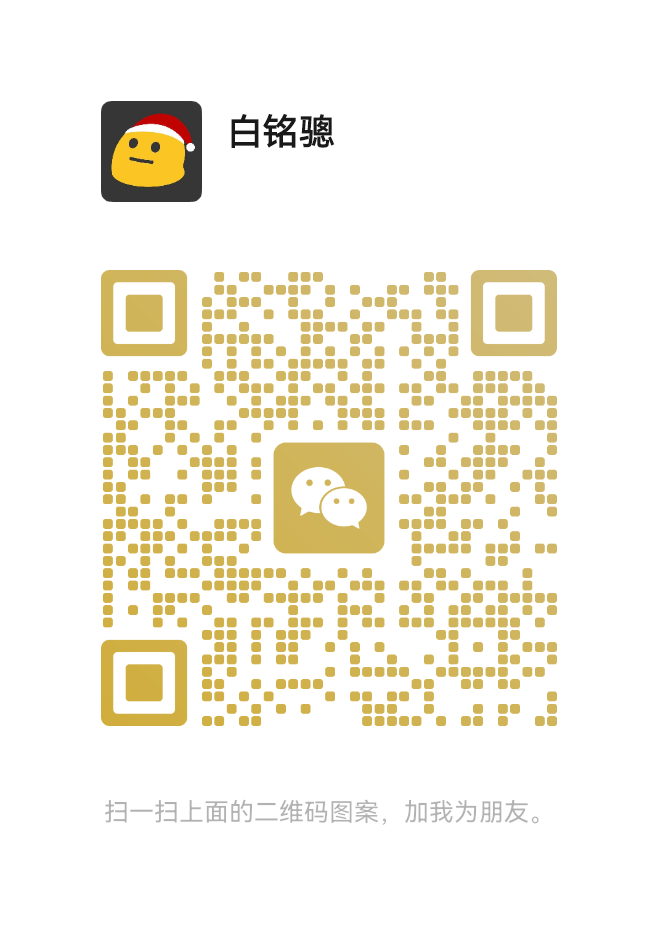 今天的分享作为教程是不及格的
最近工作变动，精力有限
课件有许多思考、验证和设计不周到的地方，还请谅解！
一起行动起来！
我希望带动各路有意改善 Linux 维护质量的人参与上游开发
内核贡献涉及许多知识和技能点，其中也包括非技术性的
欢迎与我联系，我将尽力提供帮助和指导
微信：mingcongbai
QQ：2879378668
Telegram：@JeffBai
邮件：jeffbai@aosc.io
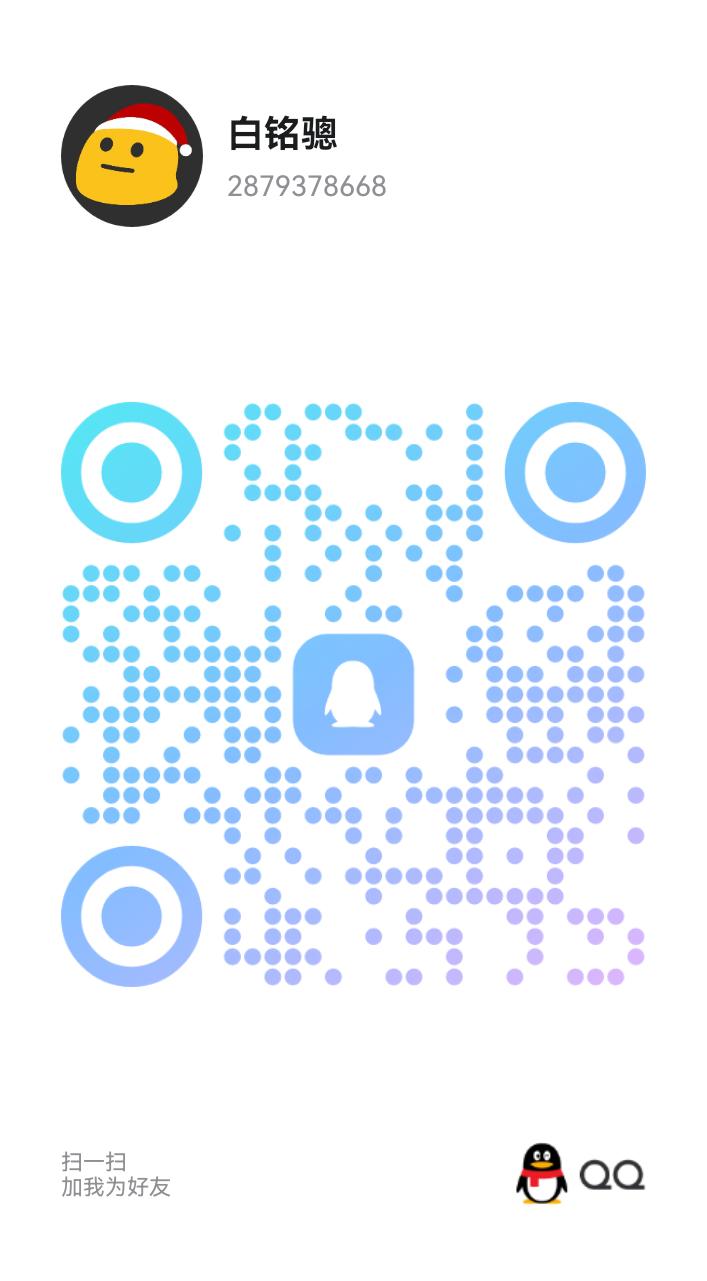